Gordisk objective/scope statement - health apps approval scheme
The objective of the initiative is to develop a national/Nordic assurance framework such that individual users, healthcare professionals and key stakeholders can trust that health and wellbeing mobile apps have been assessed to be clinically and technically safe, secure and stable to use, as well as meeting relevant regulations and standards. 

A secondary objective is that this initiative will provide predictability in requirements for producers  and streamline the market access and uptake of health and wellbeing apps through a risk based assurance scheme.
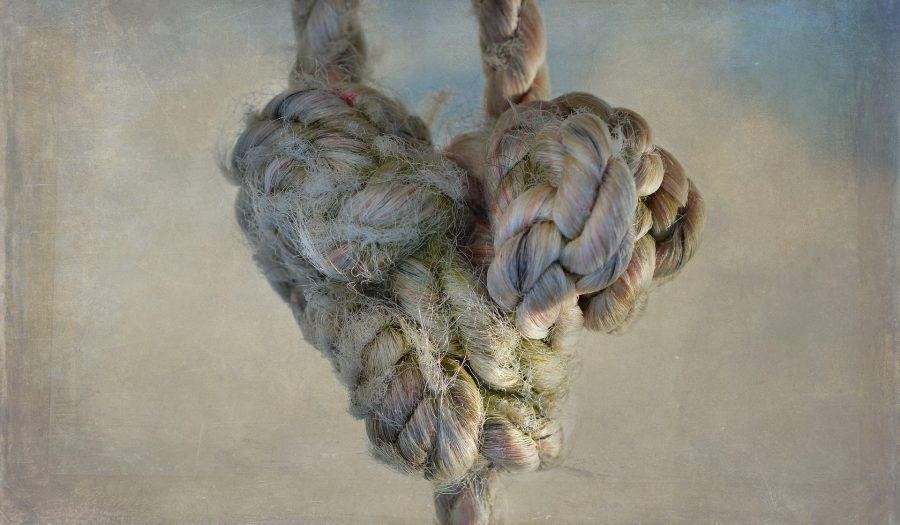 1
En godkjenningsordning som..
Gir forutsigbarhet for leverandører og kjøpere
Tiltrekker de beste apper og aktører til “vår markedsplass”
Ivaretar krav fra myndigheter, forvaltere og andre interessenter
Er sikkert tilgjengelig på nødvendige plattformer
Holder orden på skogen av digitale helseverktøy og som er tydelig på hensikter og krav
Er en effektiv og intuitiv digital tjeneste
Mest mulig selvbetjent: “selvangivelse” med bevisføring
Møter behov og gir trygghet for spesialister og brukere
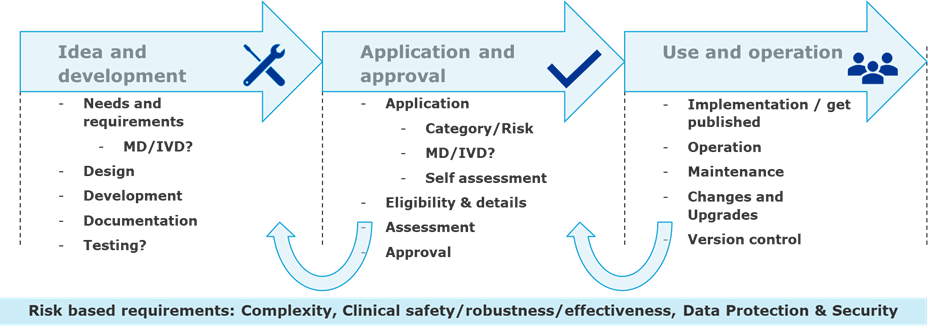 2
2
[Speaker Notes: NB: dynamikk I use/ops på AI/ML “natur” – ikke trad. config mgt
To typer produkter: 1) under utvikling, 2) ferdige]
..passer inn i det store bildet.
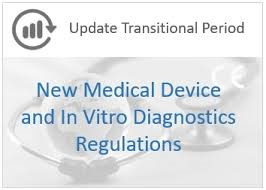 MDR/IVDR og CE merking
AI/ML/prognosis/prediction software
Informasjonssikkerhet og personvern
GDPR, ISO 27001 / Normen

Må samvirke med andre tilsvarende godkjenningsordninger for Norden, Europa og resten av verden
mHealth rammeverk I Europa
Germany: German Doctors To Prescribe Health Apps in ‘World First’ 
Denmark: App Checker for MindApps
UK: NHS apps library and technical assessment
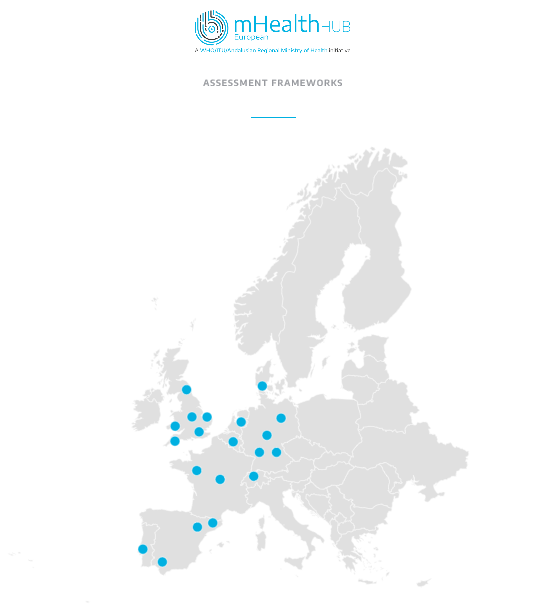 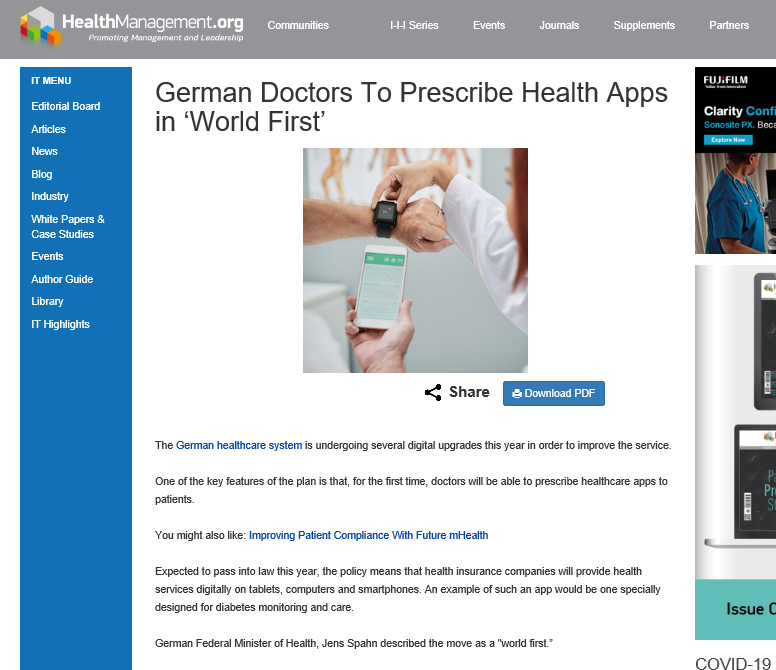 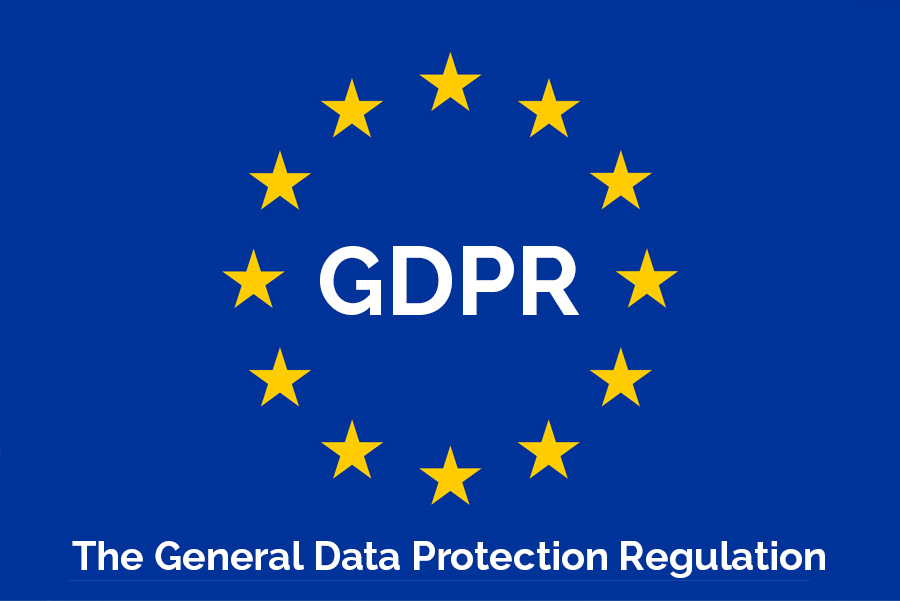 3
[Speaker Notes: Men ikke en særordning for Norge
Danmark: igang m ordning for mental helse; App Checker for MindApps]
“Re-use with pride” UK/NHS technical assessment
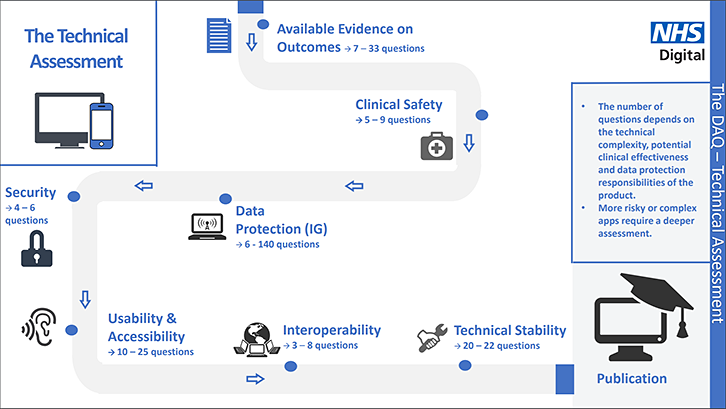 4
[Speaker Notes: Kost og nytte vurderinger
Bruker vennlighet]
Aktiviteter for-prosjekt “godkjenning av helseapper”
5